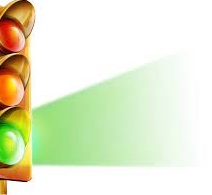 Памятка для родителей по ПДД
Помните! Ребёнок учится законам дорог, беря пример с членов семьи и других взрослых. 
Не жалейте времени на обучение детей поведению на дороге.
Составила воспитатель: Добрынина А.В.
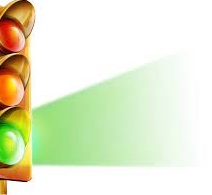 «Обучение детей наблюдательности на улице» 
 
Находясь на улице с ребенком, крепко держите его за руку.
Учите ребенка наблюдательности. Научите ребенка осматриваться по сторонам и определять: нет ли опасности приближающегося транспорта. Если у подъезда дома есть движение транспорта, обратите на это его внимание. Вместе с ним посмотрите: не приближается ли транспорт.
При движении по тротуару взрослый должен находиться со стороны проезжей части.
Приучите ребенка, идя по тротуару, внимательно наблюдать за выездом автомобилей из дворов и поворотами транспорта на перекрестках.
 При переходе проезжей части дороги остановитесь и осмотритесь по сторонам. Показывайте ребенку следующие действия по осмотру дороги: поворот головы налево, направо, еще раз налево. Учите ребенка всматриваться вдаль, пропускать приближающийся транспорт.
Наблюдая за приближающимися транспортными средствами, обращайте внимание ребенка на то, что за большими машинами (автобус, троллейбус) может быть опасность – движущийся на большой скорости легковой автомобиль или мотоцикл. 
Не выходите с ребенком на проезжую часть из-за каких-либо препятствий.
 Переходите проезжую часть не наискосок, а прямо. 
 Переходите проезжую часть только на зеленый сигнал светофора. 
 Помните, что ребенок обучается движению по улице прежде всего на вашем примере, приобретая собственный опыт!
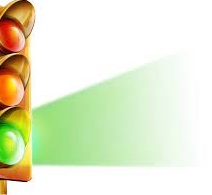 «Правила перевозки детей в автомобиле»
 
Всегда пристегивайтесь ремнями безопасности и объясняйте ребенку, зачем это нужно делать. Если это правило автоматически выполняется вами, то оно будет способствовать формированию у ребенка привычки пристегиваться ремнем безопасности. Ремень безопасности для ребенка должен иметь адаптер по его росту (чтобы ремень не был на уровне шеи).
Дети до 12 лет должны сидеть в специальном детском удерживающем устройстве (кресле) или занимать самые безопасные места в автомобиле: середину и правую часть заднего сиденья.
Учите ребенка правильному выходу из автомобиля через правую дверь, которая находится со стороны тротуара.
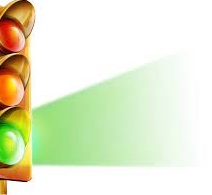 «Причины детского дорожно-транспортного травматизма»
 
Переход дороги в неположенном месте, перед близко идущим транспортом.
Игры на проезжей части и возле нее.
Катание на велосипеде, роликах, других самокатных средствах по проезжей части дороги.
Невнимание к сигналам светофора. Переход проезжей части на красный или желтый сигналы светофора.
Выход на проезжую часть из-за стоящих машин, сооружений, зеленых насаждений и других препятствий.
Неправильный выбор места перехода дороги при высадке из маршрутного транспорта. Обход транспорта спереди или сзади.
Незнание правил перехода перекрестка.
Хождение по проезжей части при наличии тротуара.
Бегство от опасности в потоке движущегося транспорта.
Движение по загородной дороге по направлению движения транспорта.
 Соблюдайте правила дорожного движения! Берегите своих детей!
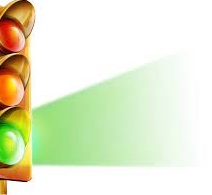 «Правила поведения на остановке маршрутного транспорта»

Не ускоряйте шаг и не бегите вместе с ребенком на остановку нужного маршрутного транспорта. Приучите ребенка, что это опасно, лучше подождать следующий автобус (троллейбус) и т. д.
На остановках маршрутного транспорта держите ребенка крепко за руку. Нередки случаи, когда ребенок вырывается и выбегает на проезжую часть.
Переходите проезжую часть только на пешеходных переходах. Не обходите маршрутный транспорт спереди или сзади. Если поблизости нет пешеходного перехода, дождитесь, когда транспорт отъедет подальше, и переходите дорогу в том месте, где она хорошо просматривается в обе стороны.
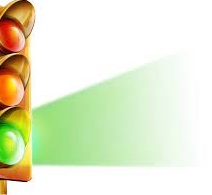 Памятка для родителей по использованию фликеров
 
В вечернее время суток, водители обнаруживают пешехода, имеющего светоотражающие элементы, со значительно большего расстояния по сравнению с пешеходами, их не имеющих: если машина движется с ближним светом фар, обзор водителя увеличивается с 25-40 метров до 130-140 метров, а если с дальним - увеличивается до 400 метров.
  Кроме этого, светоотражатели имеют свойство отражать свет в том же направлении, откуда он падает, поэтому светоотражающий элемент будет виден всегда, даже в ненастье (дождь, туман).
Световозвращающую ленту необходимо пришить на рукава верхней одежды детей, либо на нарукавные повязки так, чтобы они не были закрыты при движении и способствовали зрительному восприятию. Рекомендуется наносить их в виде горизонтальных и вертикальных полос на внешнюю часть рукавов. Кроме того, можно прикрепить световозвращающую ленту на спинку верхней одежды, нижнюю наружную часть брюк, а также на головные уборы, рукавицы, перчатки, обувь и другие предметы одежды.
 
Фликеры (световозвращающие элементы в виде наклеек) могут располагаться на одежде в любом месте, а также на школьных принадлежностях, сумках, портфелях или рюкзаках.
 
Для несовершеннолетних велосипедистов эффективно использовать нашивки из световозвращающей ленты на жилетах и поясах, наклейки фликеров - на касках, элементах велосипеда.
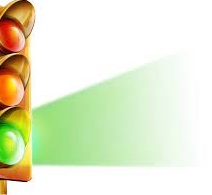 Безопасные шаги на пути к безопасности на дороге!

I. Что должны знать родители о своем ребенке?
В 3-4 года ребенок может отличить движущуюся машину от стоящей, но он уверен, что машина останавливается мгновенно. 
В 6 лет - боковым зрением он видит примерно 2/3 того, что видят взрослые; не умеет определить, что движется быстрее: велосипед или спортивная машина; не умеет правильно распределять внимание и отделять существенное от незначительного.
 В 7 лет - более уверенно отличает правую сторону дороги от левой.
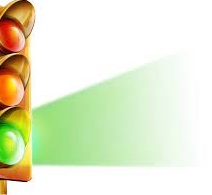 II. Что должны и чего не должны делать сами родители при движении?
•  Выходя на проезжую часть, прекратите разговаривать - ребенок должен привыкнуть, что при переходе дороги нужно сосредоточиться.
•  Не переходите дорогу на красный или желтый сигнал светофора, переходить нужно только на зеленый свет.
•  Переходите дорогу только в местах, обозначенных дорожным знаком «Пешеходный переход».
•  Из автобуса, такси (троллейбуса, трамвая) выходите первыми. В противном случае ребенок может упасть или выбежать на проезжую часть.
 •  Не разрешайте детям играть вблизи дорог и на проезжей части.
•  Привлекайте ребенка к участию в ваших наблюдениях за обстановкой на дороге.
•  Не выходите с ребенком из-за машины, кустов, не осмотрев предварительно дороги, - это типичная ошибка, и нельзя допускать, чтобы дети ее повторяли.
•  В автомобиле обязательно пристегнитесь ремнями; ребенка посадите на самое безопасное место: в специальное детское кресло, в середину или на правую часть заднего сиденья; во время длительных поездок чаще останавливайтесь: ребенку необходимо двигаться.
•  Не будьте агрессивны по отношению к другим участникам движения. Вместо этого объясните ребенку конкретно, в чем их ошибка.
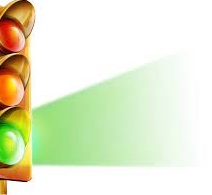 Прочитайте детям!
* * *
* * * 
Я гоню мяч со двора:
Ну какая здесь игра?
Скучно мне играть в футбол -
Очень просто забить гол!
Глупый мальчишка играет в футбол.
Хочется очень забить ему гол!
Гонит по улице мяч со двора...
Разве для улицы эта игра?
Здесь не футбольное поле с травой,
Мчатся машины по мостовой,
Стой! Ты рискуешь, дружок, головой!
Лишь во дворе,
Хоть вприпрыжку, хоть вскачь,
Можешь гонять в безопасности мяч.
Где кататься детворе?
На спортплощадке во дворе!
Нет машин, асфальт прекрасный,
Там и ездить безопасно.
Велик, ролики, скейтборд...
Это все дворовый спорт.
* * *     
Очень шумный перекресток,
Где машин не сосчитать,
Перейти не так уж просто,
Если правила не знать.
Пусть запомнят твердо дети:
Верно поступает тот,
Кто лишь при зеленом свете 
Через улицу идет.